Trade:KS2 Knowledge Mat – Summer 2 - 2023
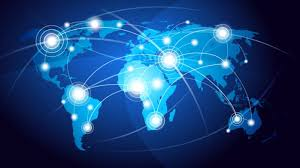